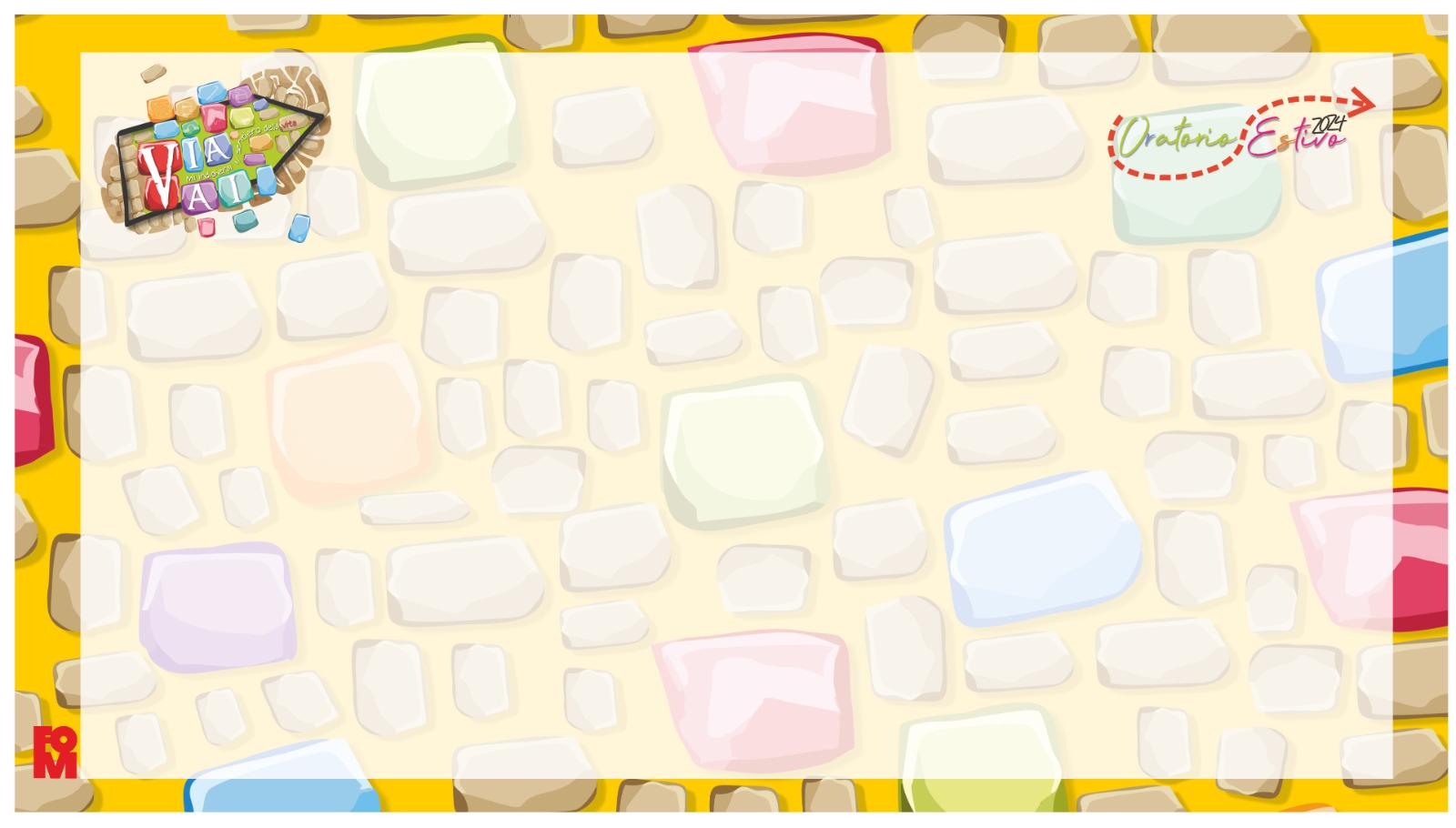 Preghiera ViaVai
Mi indicherai il sentiero della vita
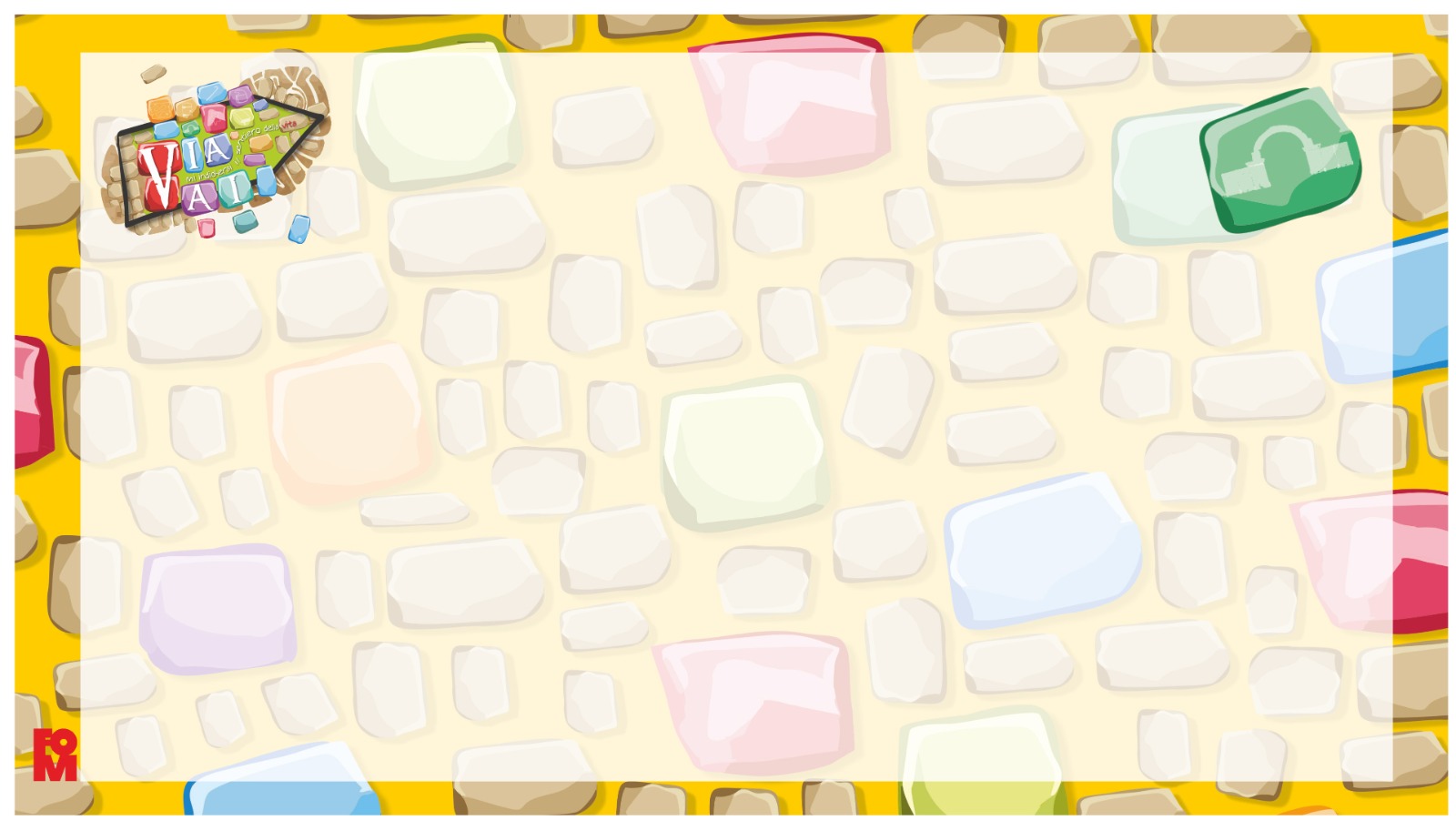 Arrivare e rimanere delusi
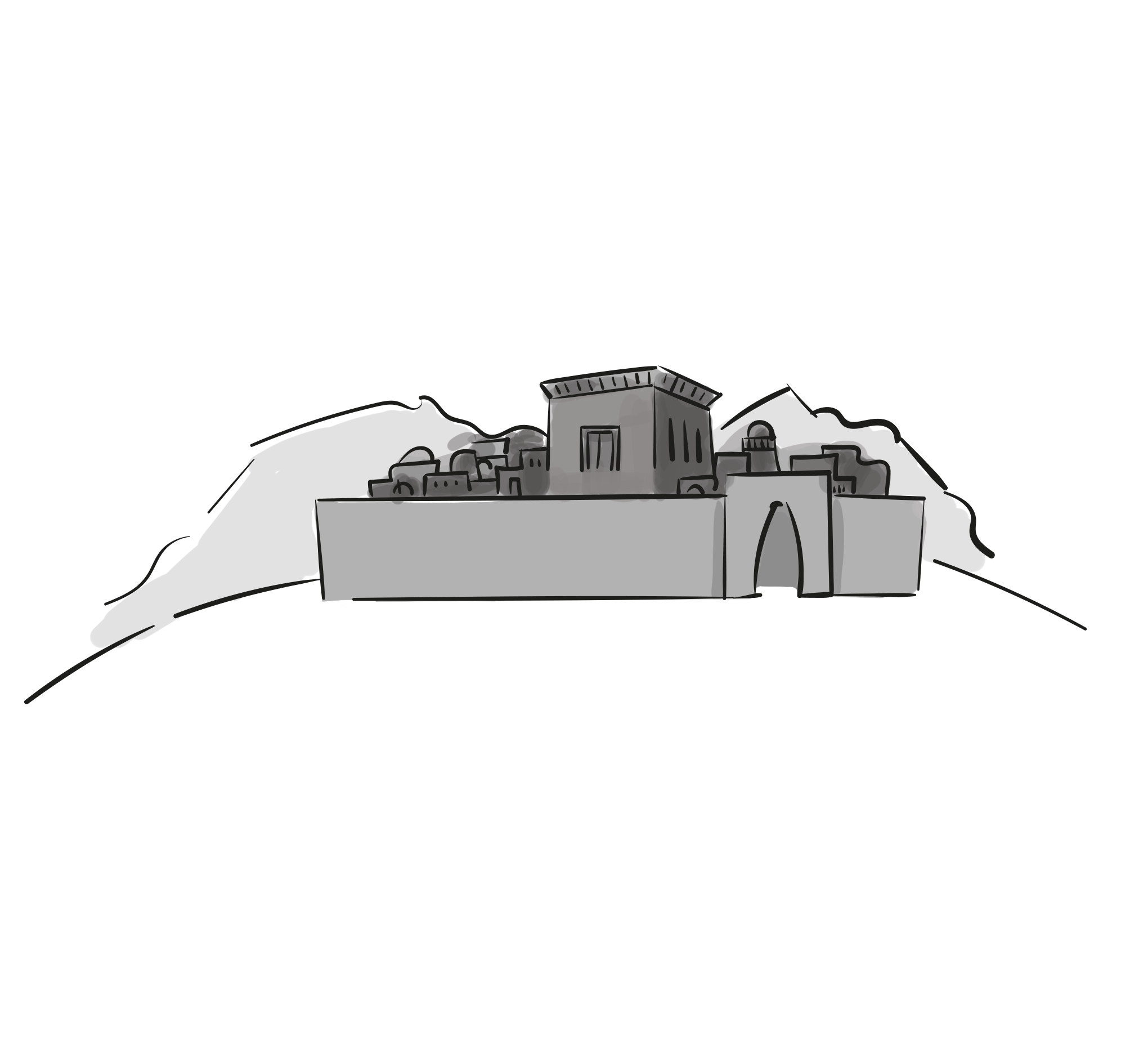 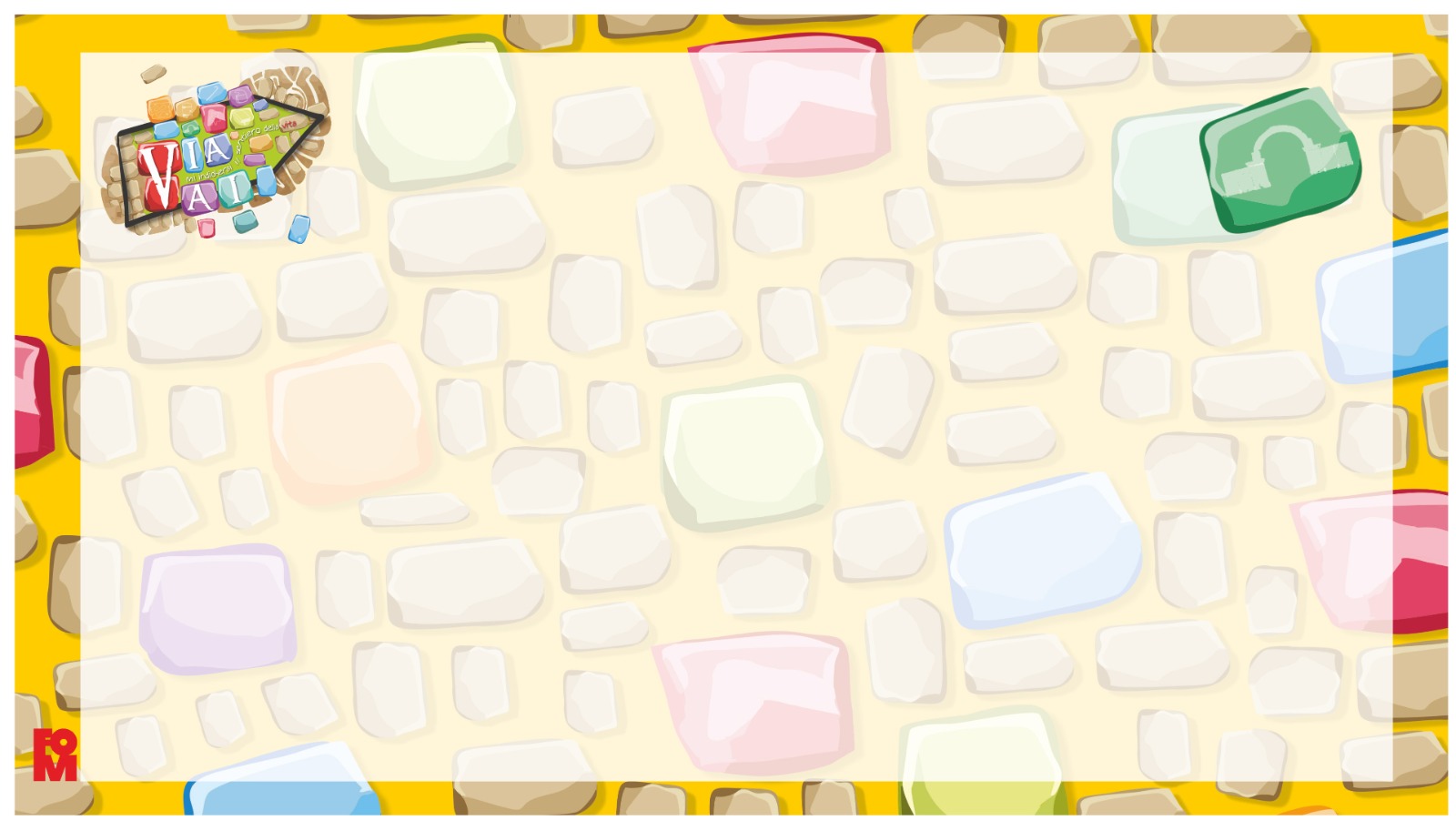 Entrare in preghiera
Viene accesa la settima candela posta sull’altare che identifica il passo del “arrivare”. Si canta l’antifona:

Mi indicherai il sentiero della vita, gioia piena alla tua presenza.
Mi Indicherai il sentiero della vita, dolcezza senza fine alla tua destra.
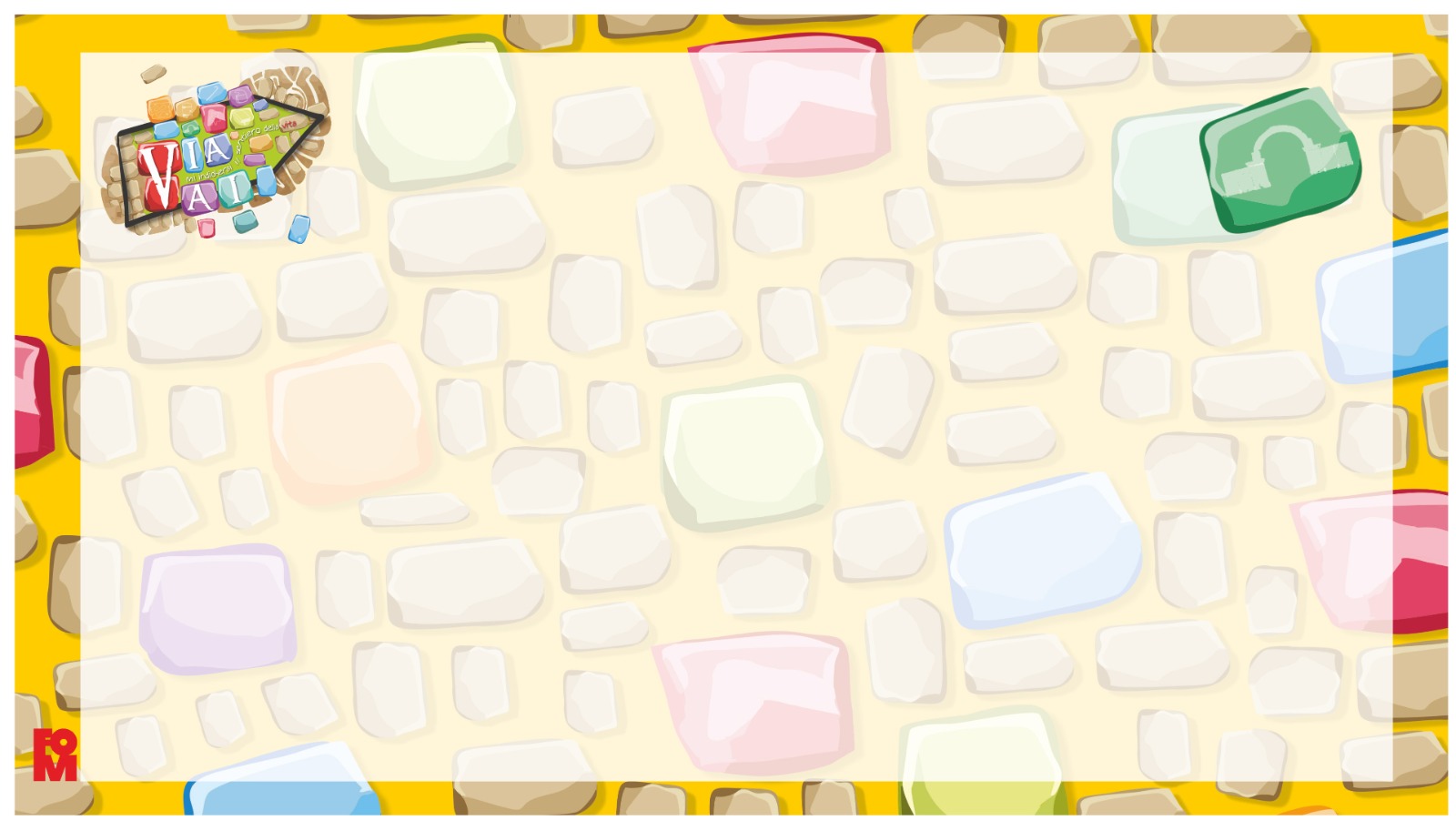 Entrare in preghiera
Invito alla preghiera
G. Nel nome del Padre…

L. È bello arrivare alla meta
T. Anche quando le cose non vanno secondo le nostre aspettative.
L. È bello arrivare alla meta
T. Per guardare le cose come le guardi tu.
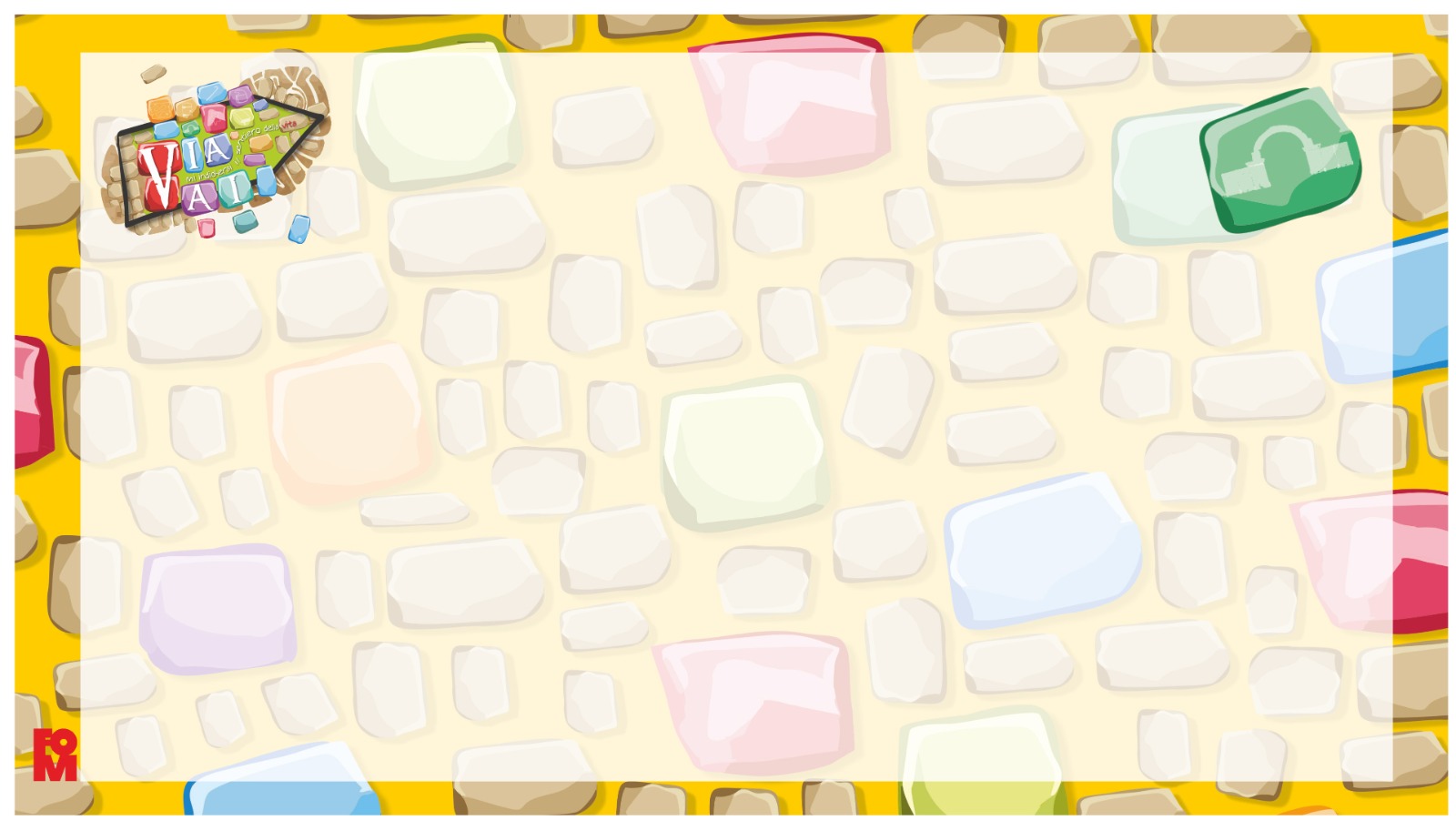 Parola di Dio
L. Ascoltiamo il Vangelo secondo Luca. (Lc 19,41-44)						T. La tua Parola ci renda simili a te, Signore.

In quel tempo. Quando il Signore Gesù fu vicino a Gerusalemme, alla vista della città pianse su di essa dicendo: "Se avessi compreso anche tu, in questo giorno, quello che porta alla pace! Ma ora è stato nascosto ai tuoi occhi.
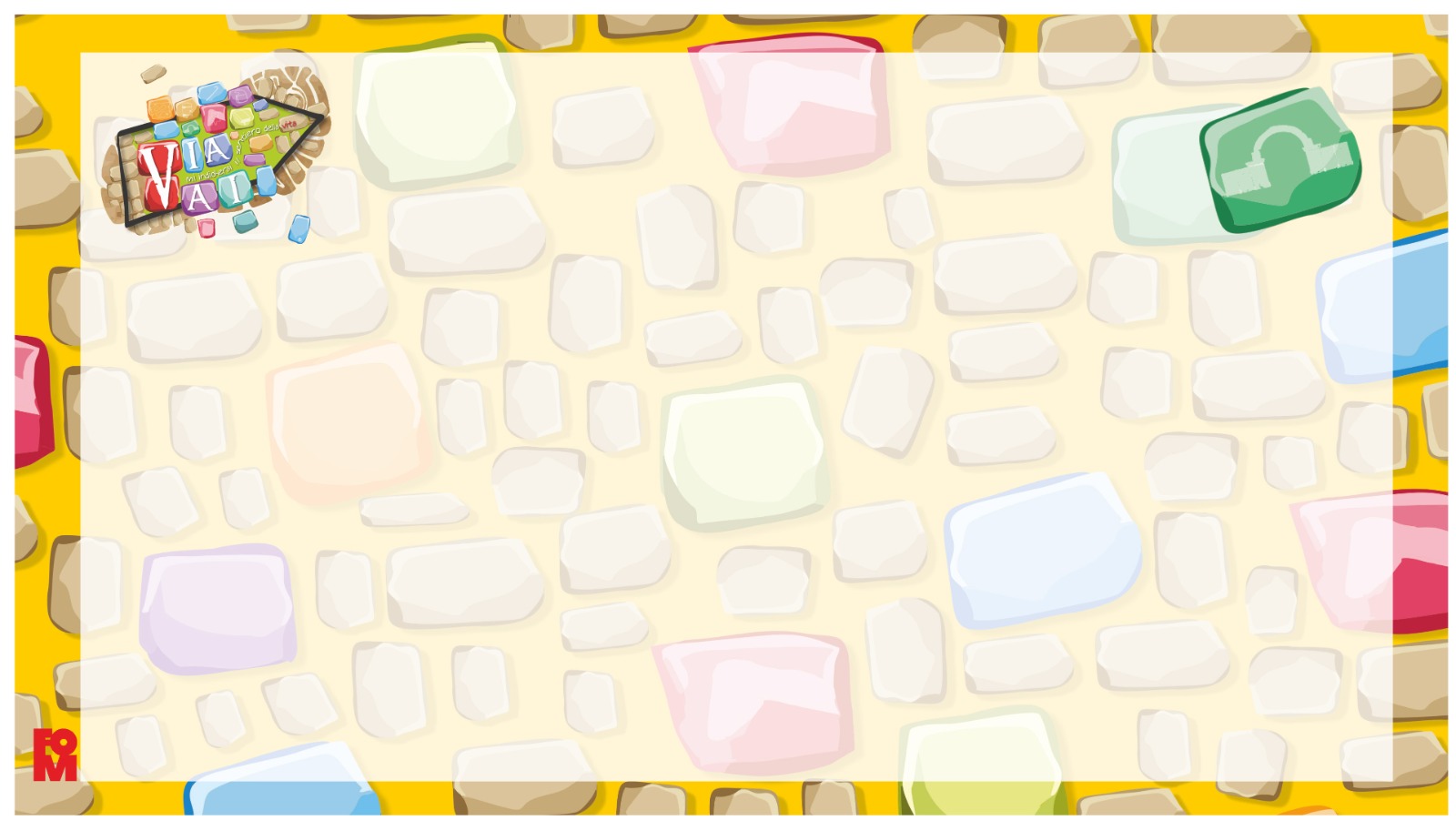 Parola di Dio
Per te verranno giorni in cui i tuoi nemici ti circonderanno di trincee, ti assedieranno e ti stringeranno da ogni parte; distruggeranno te e i tuoi figli dentro di te e non lasceranno in te pietra su pietra, perché non hai riconosciuto il tempo in cui sei stata visitata".

Parola del Signore.
T. Lode a te, o Cristo.
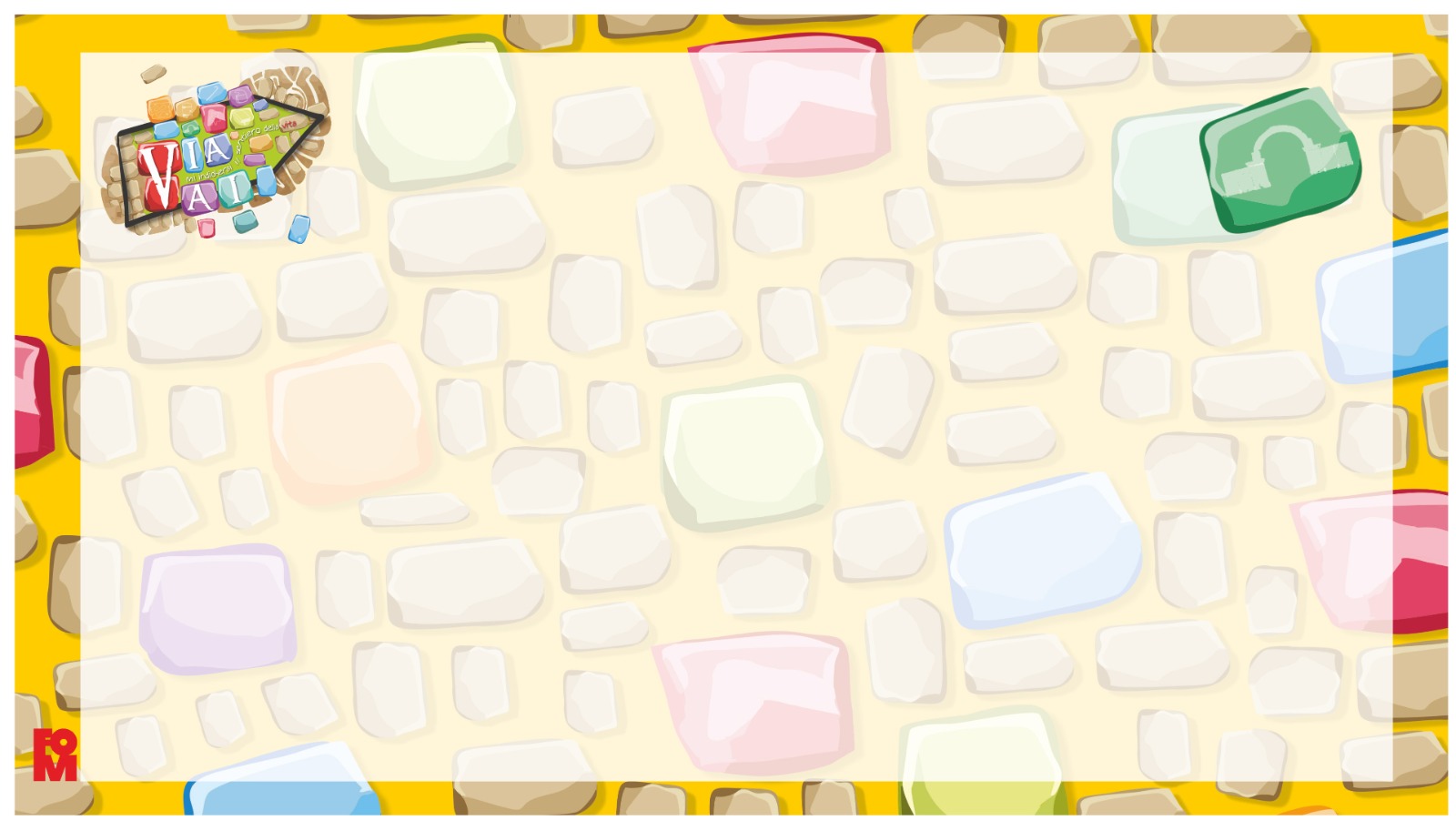 Intercessioni
Preghiamo insieme e diciamo: “Perdonaci, Signore”
- Per quando non abbiamo costruito la pace.
Per quando non abbiamo riconosciuto di essere stati visitati.
Per quando pensiamo che il nostro contributo al mondo sia ininfluente.

Canto finale
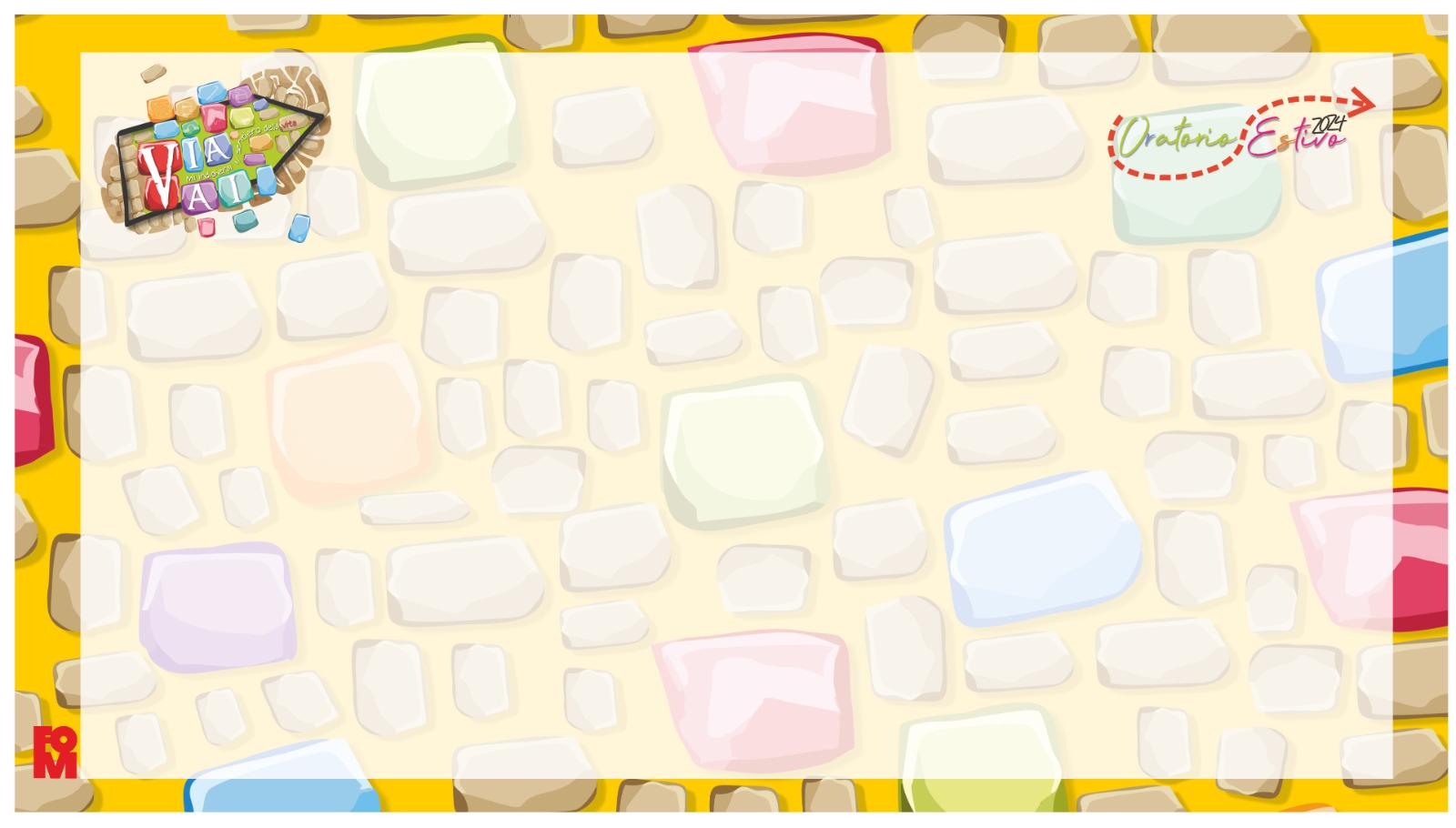 Canto finale